Публични изяви
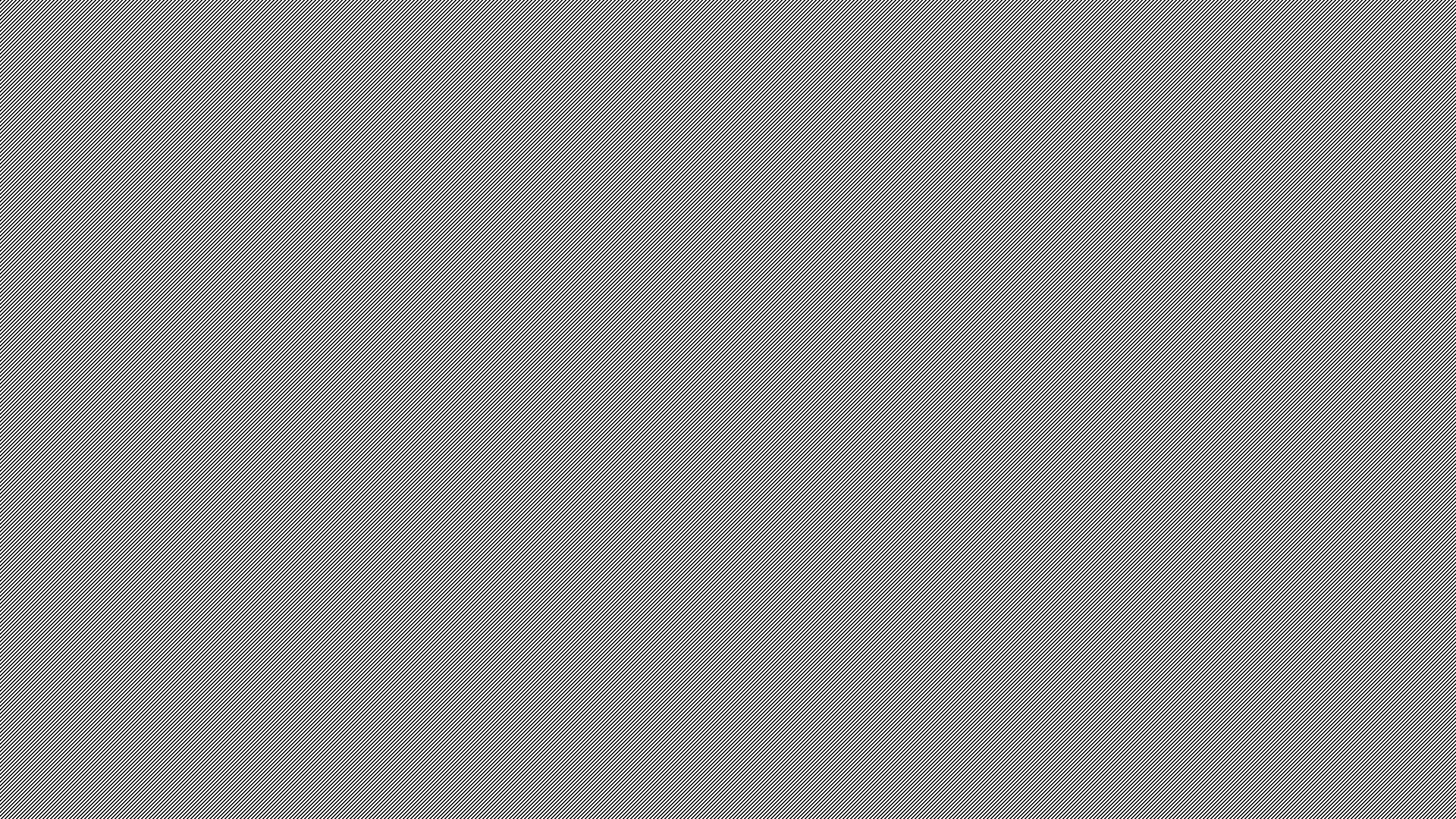 Цели на Сесията
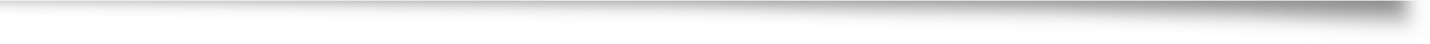 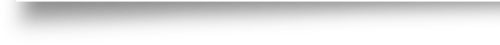 План на Реч
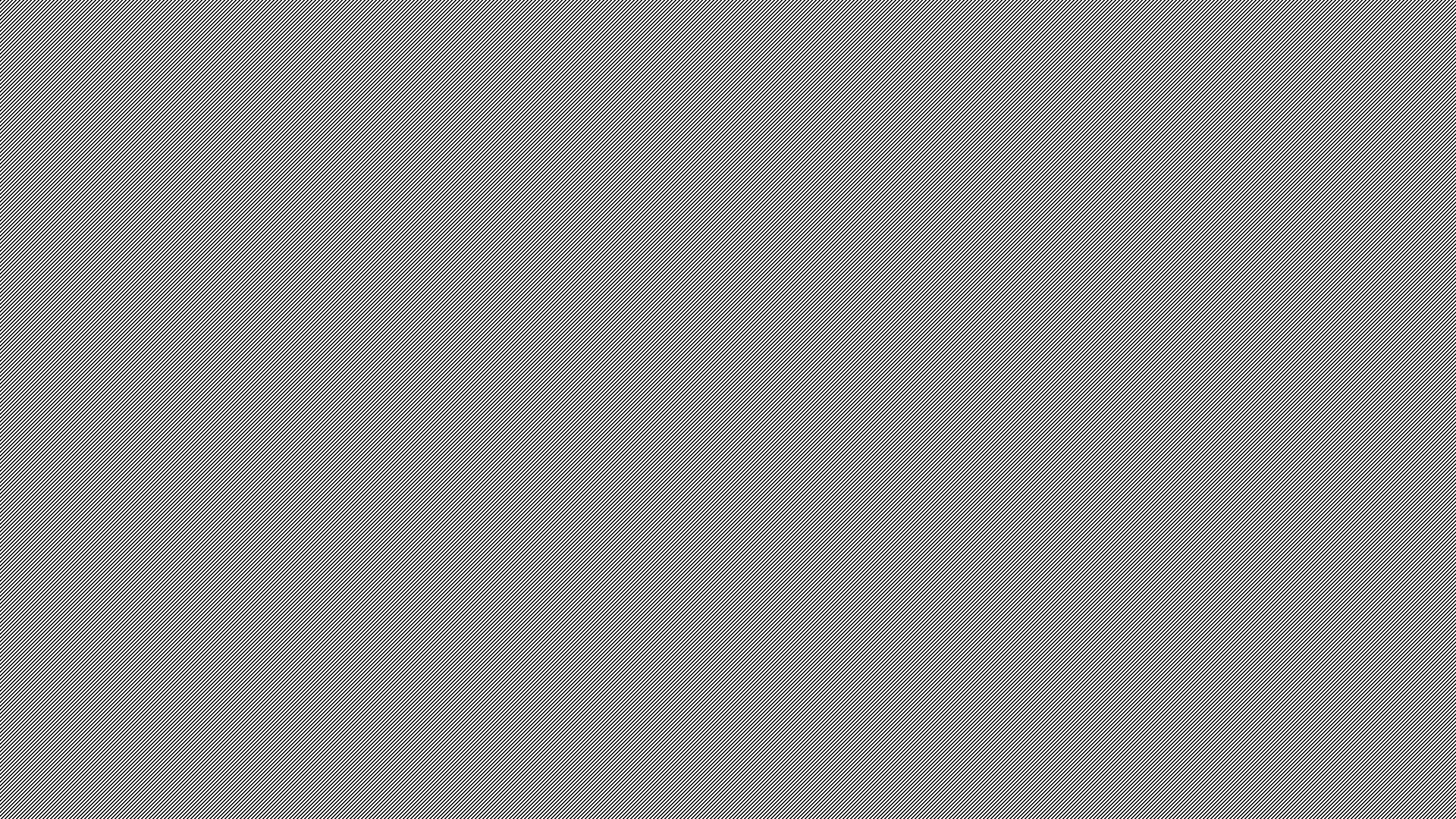 Визуално Вокално Вербално
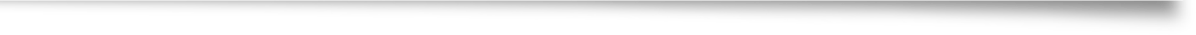 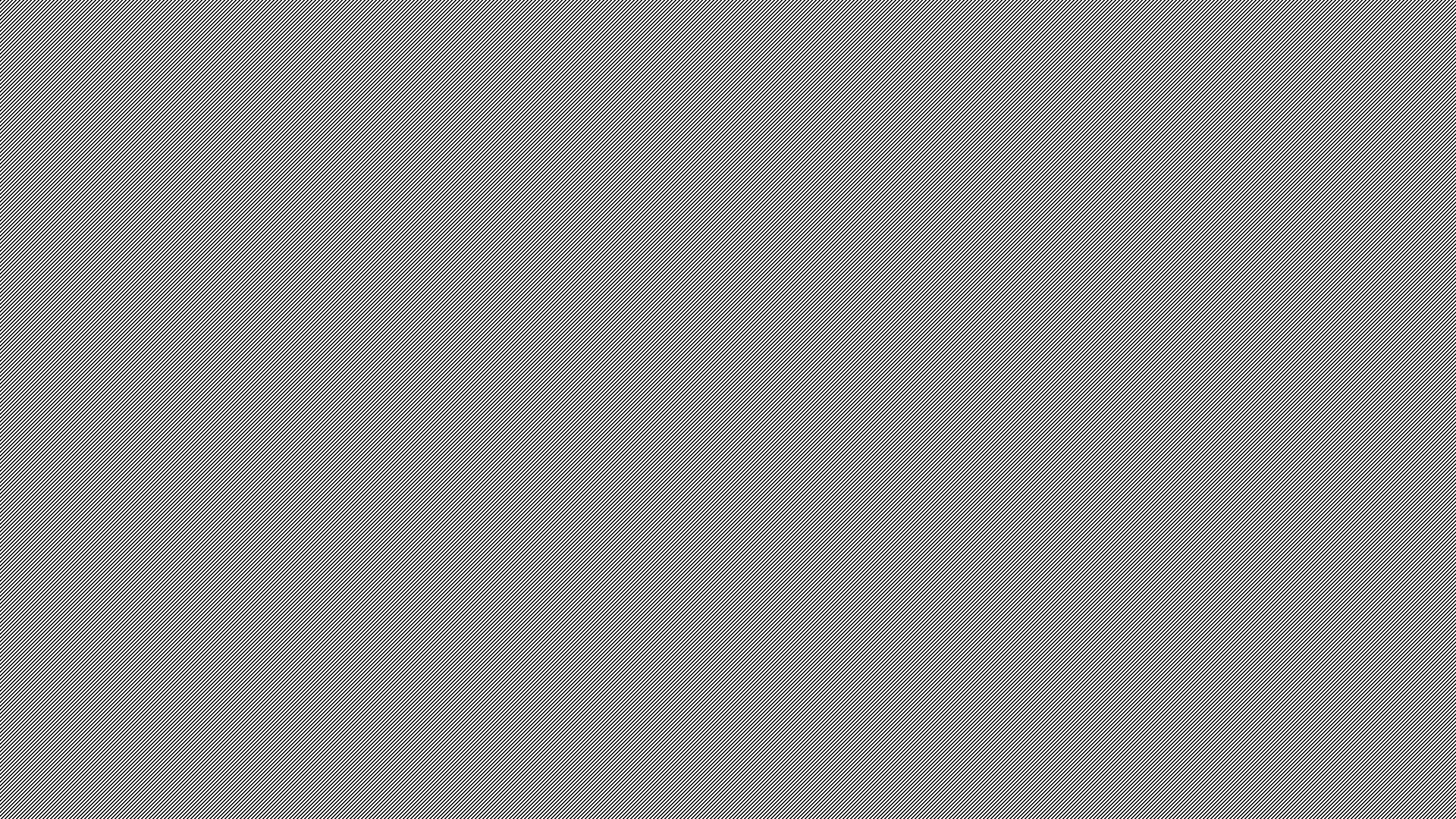 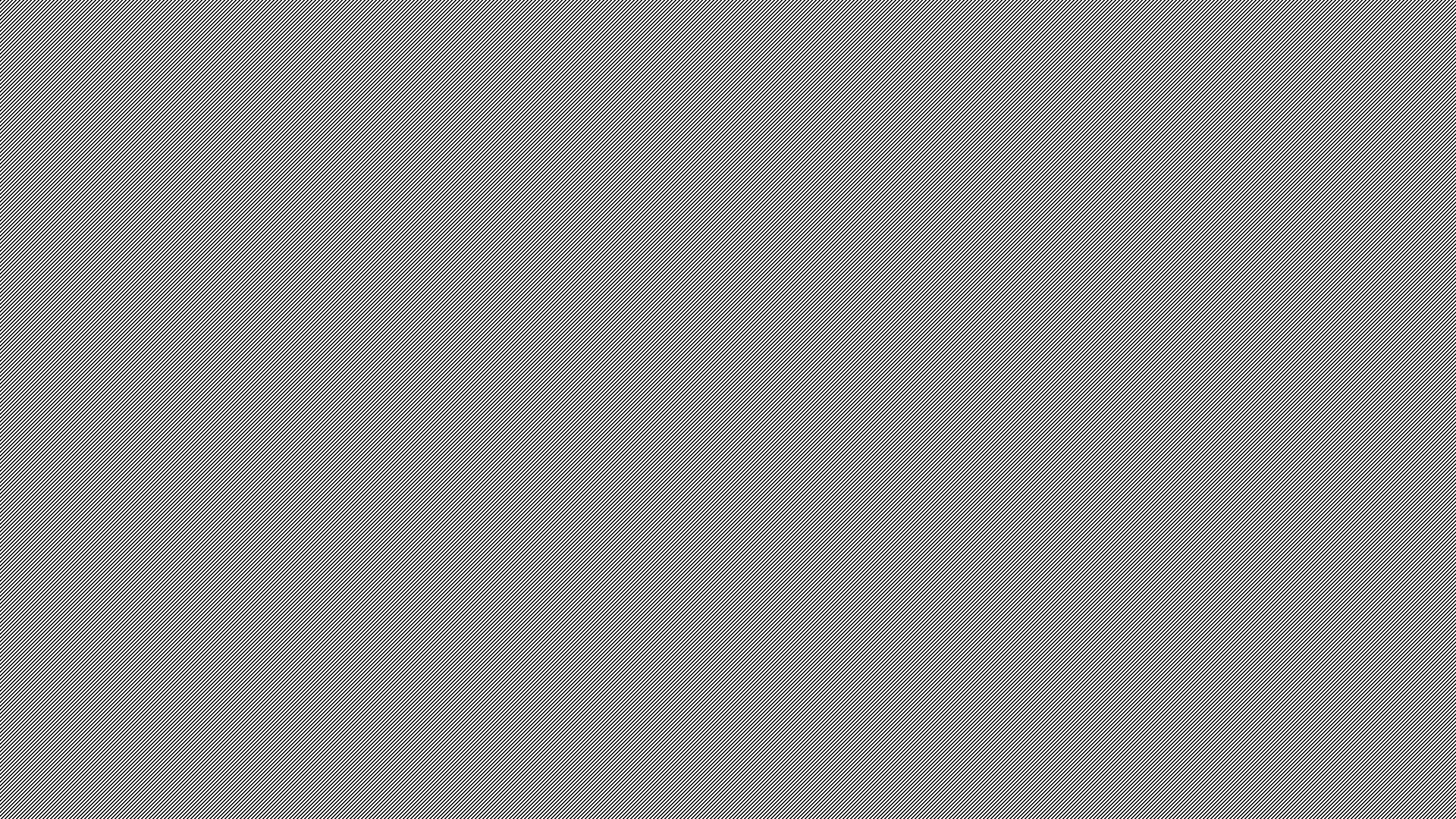 Визуални части на презентацията
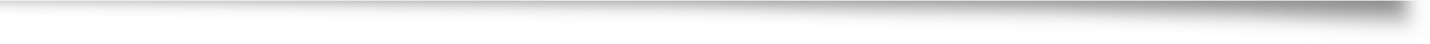 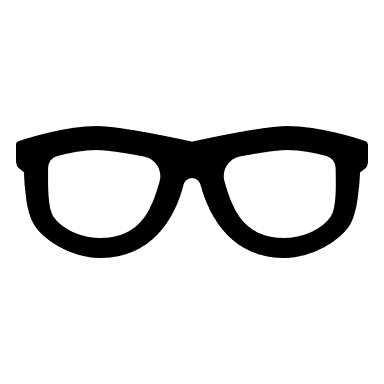 Вокални и Вербални части на Речта
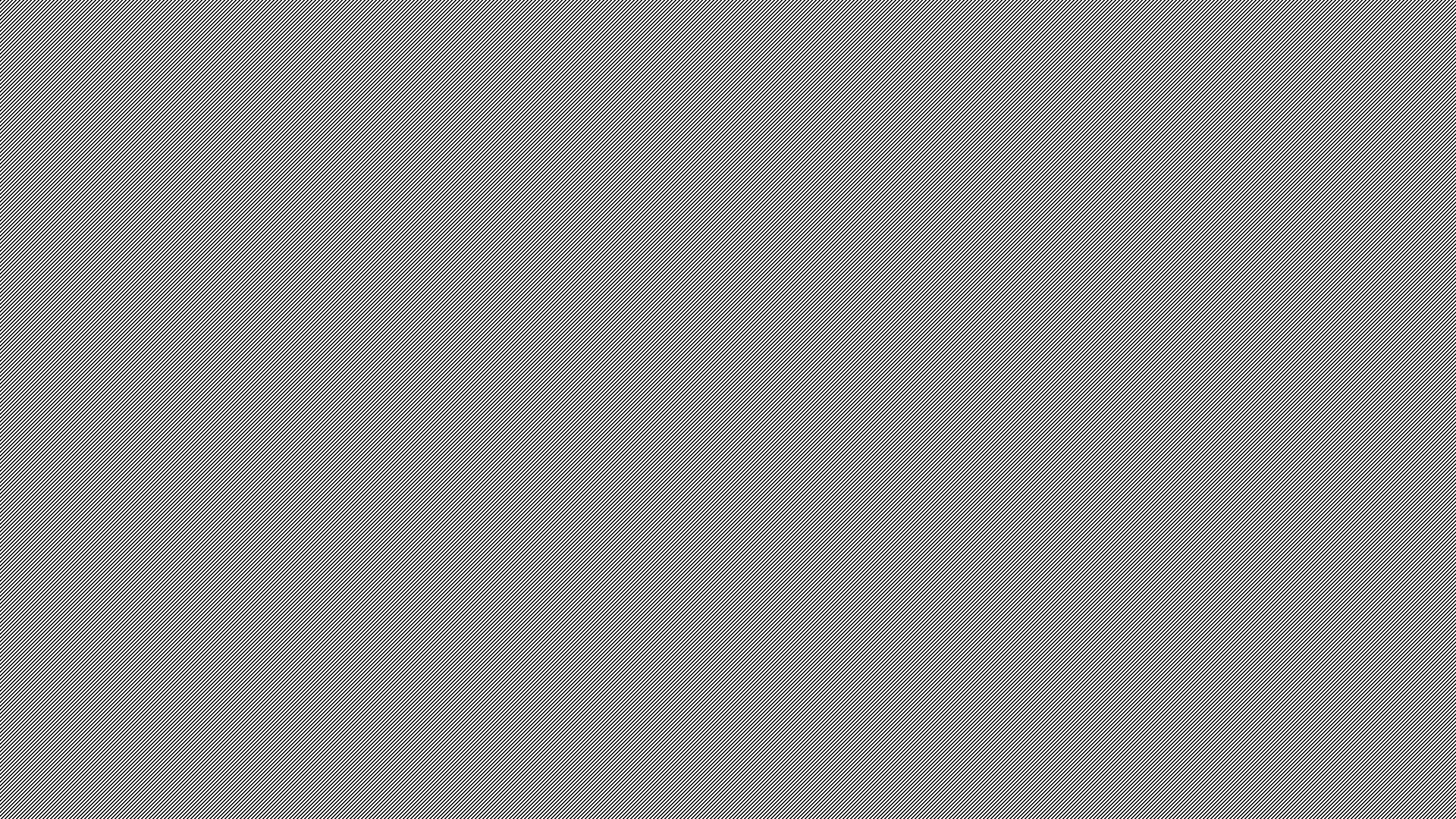 Цели на Сесията
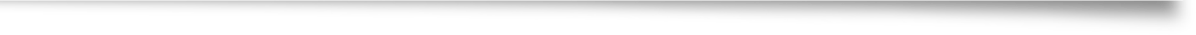